ДЕТИ 
не могут определиться с выбором  будущей профессии 
хотят получать профессиональные навыки вне школы
стремятся к индивидуализации своего образования


ШКОЛА 
в силу новых требований ФГОС нуждается в сетевых формах реализации образовательных программ
не имеет достаточной материальной базы                           и педагогов нужной квалификации для реализации специализированных профильных курсов

ИРНИТУ
необходимы мотивированные абитуриенты, имеющие глубокие знания по профильным предметам и предпрофессиональные навыки, умеющие эффективно работать в проектной команде
УЧАСТНИКИ
Ежегодно в ИРНИТУ поступает 15 % выпускников проекта «Инженерные классы»
Партнерская школа открывает  профильные классы         или группы по одному или нескольким профильным направлениям сетевого лицея

Партнерская школа обязуется реализовывать совместные образовательные программы, обеспечивающие углубленное освоение содержания профильных учебных предметов и курсов, обеспечивающих развитие компетентности  учащего и его самоопределение

Учебные группы  сетевого лицея формируются на основе выбора учащегося, конкурса успеваемости (по среднему баллу) с учетом результатов психолого-педагогической консультации

Учащиеся сетевого лицея получают возможность пользоваться ресурсами ИРНИТУ

ИРНИТУ обеспечивает развитие проектных и исследовательских компетентностей учащихся  и постоянное научно-методическое и экспертно-консалтинговое сопровождение  образовательного процесса проекта
ОСНОВНЫЕ ПОЛОЖЕНИЯ
Совместная образовательная программа
КАК ЭТО БУДЕТ РАБОТАТЬ?
Партнерские школы вводят в учебный план курс «Университетские практики» не зависимо от профиля класса
Совместно разрабатываем образовательную программу 
      по формату школы и возможностям ИРНИТУ
Учебный процесс проводится преподавателями на базе ИРНИТУ            по  субботам
Учебные группы формируются по индивидуальным интересам и возможностям не зависимо от школы и класса
Инженерия:
Материаловедение
Современная энергетика и электротехника
Промышленная электроника и схемотехника
Горное и нефтегазовое дело
Геодезия и геология и др.
НАПРАВЛЕНИЯ 
  (ПРОФИЛИ)
модули
Биотехнологии
Инженерный дизайн в Autodesk Inventor, Siemens NX
3D моделирование компьютерных игр
IT:   •    информационная безопасность
информатика и программирование на C+, Python
Internet of things (интернет вещей) 
работа с БД и др.
Экономика и бизнес-технологии
Технологическое предпринимательство
Юриспруденция
27-30 сент. 2021 
Формирование учебных групп
Май – июнь 2022
Защиты итоговых работ, практика
Выбор направления обучения ВО
Профориентация
РЕЗУЛЬТАТЫ УЧАЩЕГОСЯ
Индивидуальная траектория профессионального самоопределения
Реализация личных интересов и развитие потенциала каждого
Подтверждение начальных профессиональных навыков
Защита мини проекта или комплекса л/р   по каждому курсу сетевого лицея
Защита проектной работы на НПК ИРНИТУ
Дополнительные баллы при зачислении
Итоговая аттестация за обучение в сетевом лицее
Сертификат «Успешный абитуриент ИРНИТУ»
В СТАТУСЕ:
Партнерские школы  –  организации среднего общего 				      образования Иркутской области
Методические партнеры  –  организации и объединения 					методобеспечения среднего общего 				и профессионального образования
Отраслевые партнеры  –  организации промышленности и 				          бизнеса для совместного проведения      			          учебных практик и образовательных 			          экскурсий, экспертизы проектов
КАК СТАТЬ ПАРТНЕРСКОЙ ШКОЛОЙ?
Заключить соглашение о сотрудничестве с ИРНИТУ
2.     Подать в ИРНИТУ заявку от школы              о направлении определённых классов  в сетевой лицей по форме
3.     Предоставить ИРНИТУ информацию об успеваемости учащихся, направляемых в сетевой лицей по среднему баллу за год
4.     Согласовать совместную образовательную программу и расписание занятий  по каждому профилю
КОНТАКТЫ
Руководитель проекта
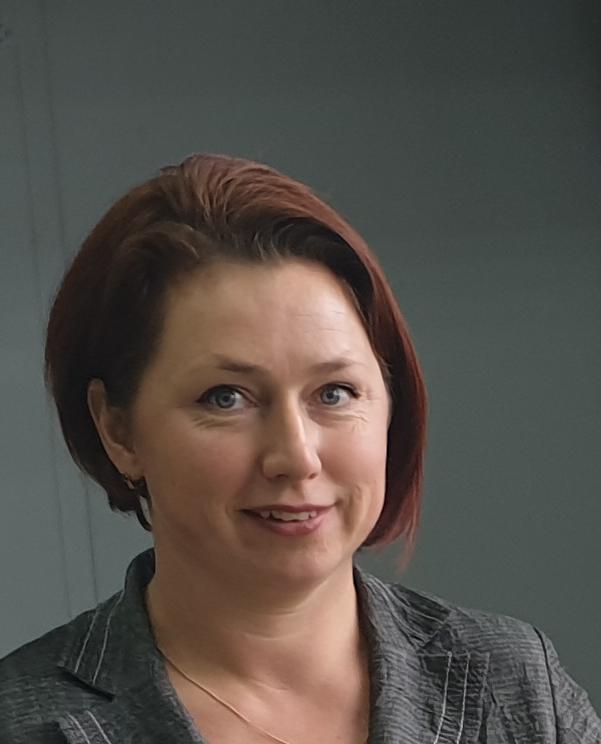 Шведина 
Светлана Александровна
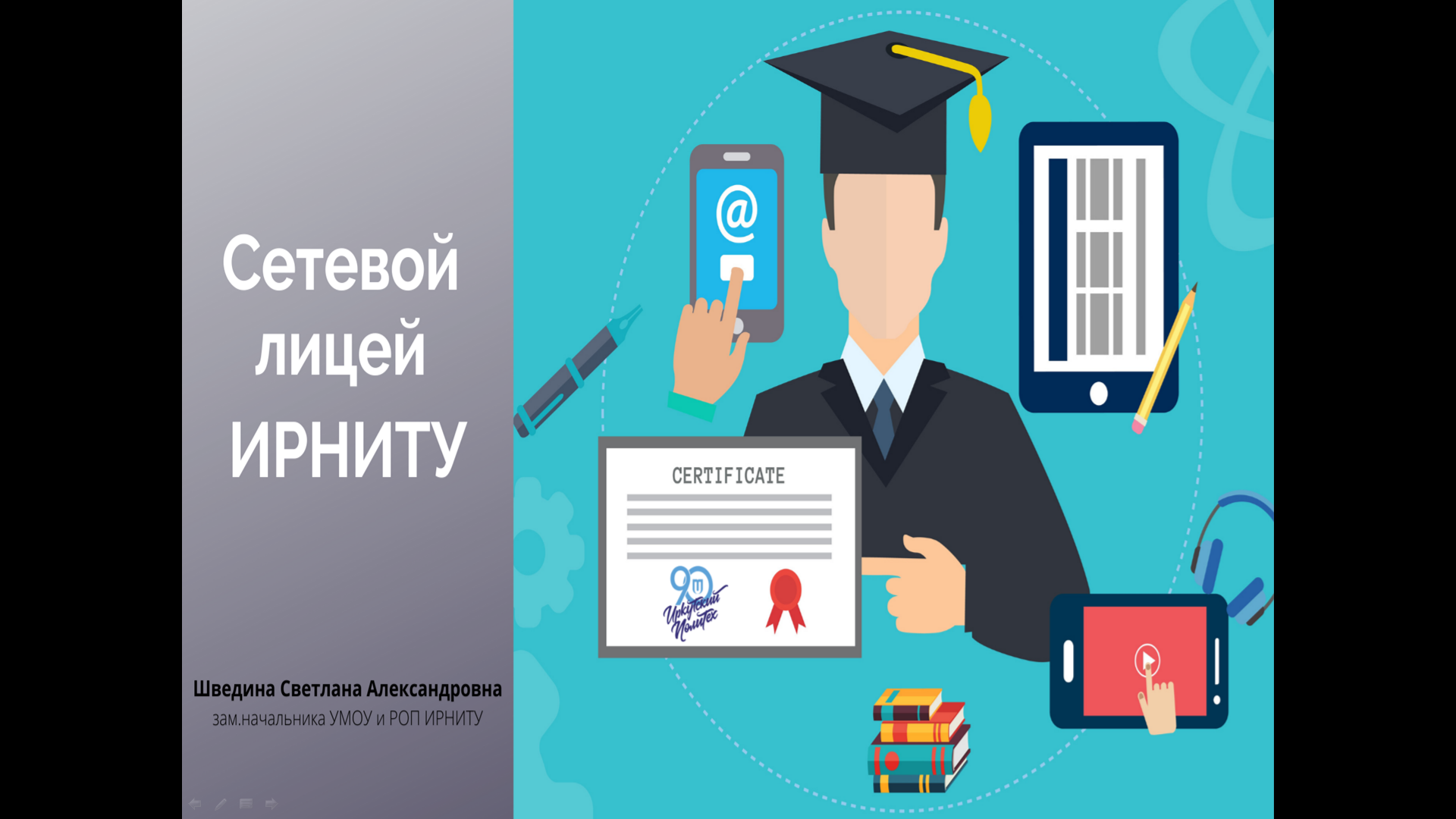 Руководитель программ довузовской работы ИРНИТУ
shvedsv@istu.edu
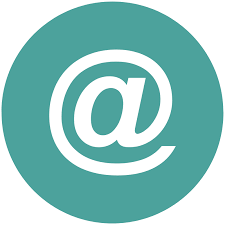 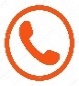 +79148982251, 405-257,405-088
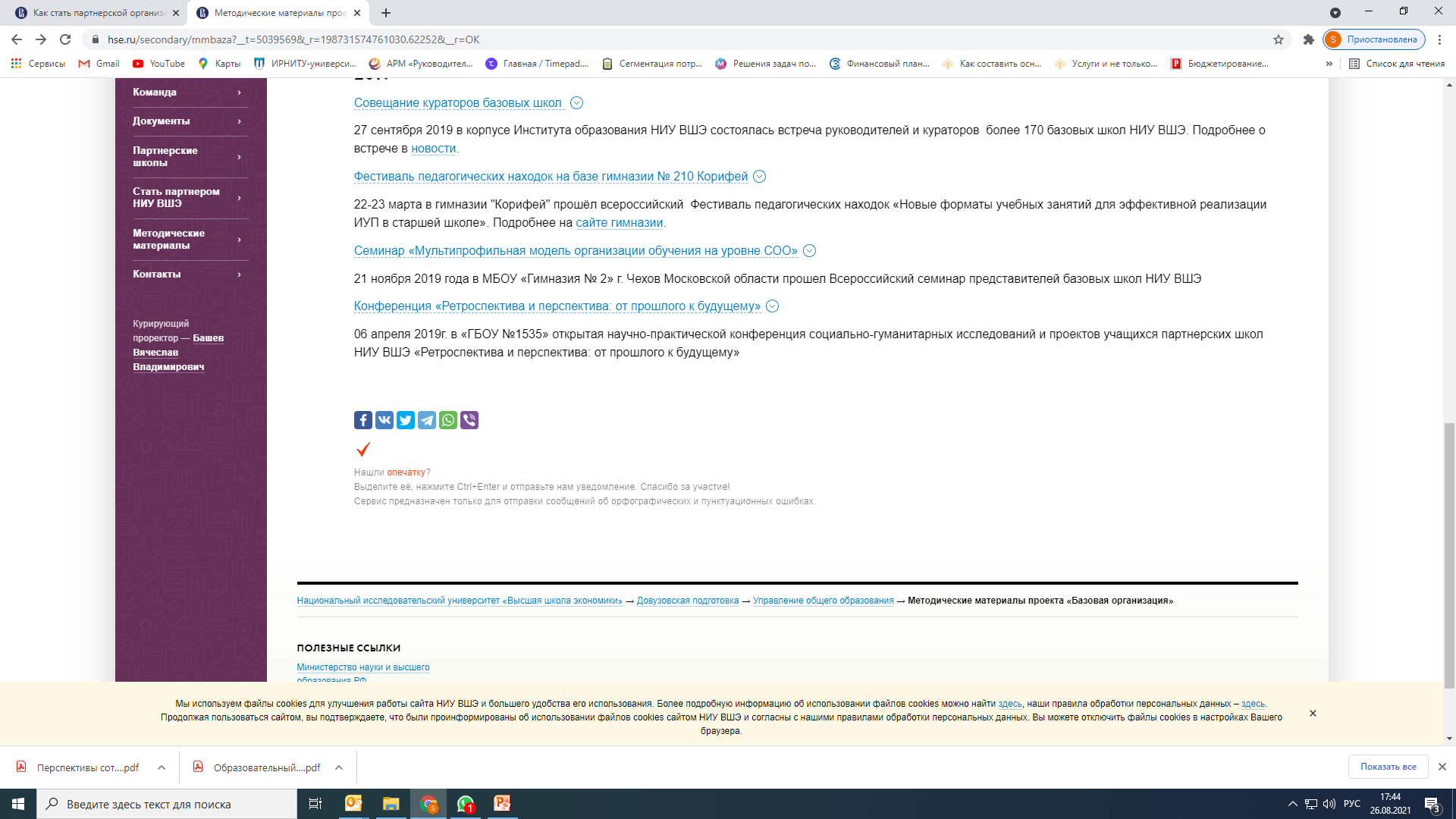 +79148982251
г. Иркутск, Лермонтова, 83